COMPASSION FIRST: A CALL 
TO ACTION
Advocating education rights for children and adolescents with special needs
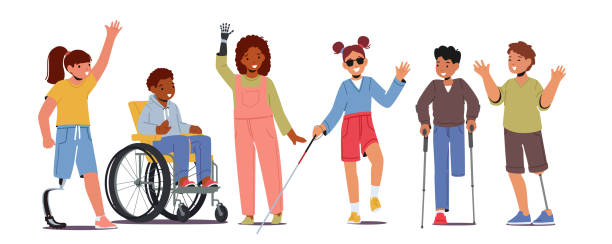 Types of disorders in children and 
adolescents
Mental e.g.:
Depression
Anxiety
Obsessive-compulsive disorder (OCD)
Disruptive behaviour disorders
Physical e.g.:
Cerebral palsy
Epilepsy
Hearing loss
Visual impairments
Neurodevelopmental e.g.:
Autism spectrum disorder (ASD)
Attention-deficit/hyperactivity disorder (ADHD)
Specific learning disorders
Communication disorders
Supporting Those with    
                  Lifelong Disabilities
A lot of us were fortunate enough to have a normal school life and the ability to easily interact with our classmates. However, there are some that are born with special needs and aren’t trained to easily interact with others. Unfortunately, most of us do not try and help support such people in their plight.
These disabilities  take a massive toll on these people during their early years, and they are typically lifelong and incurable.

Our goal is to spread awareness  of the struggles they may face in hopes of helping them and sharing their burden, particularly in the realm of education.
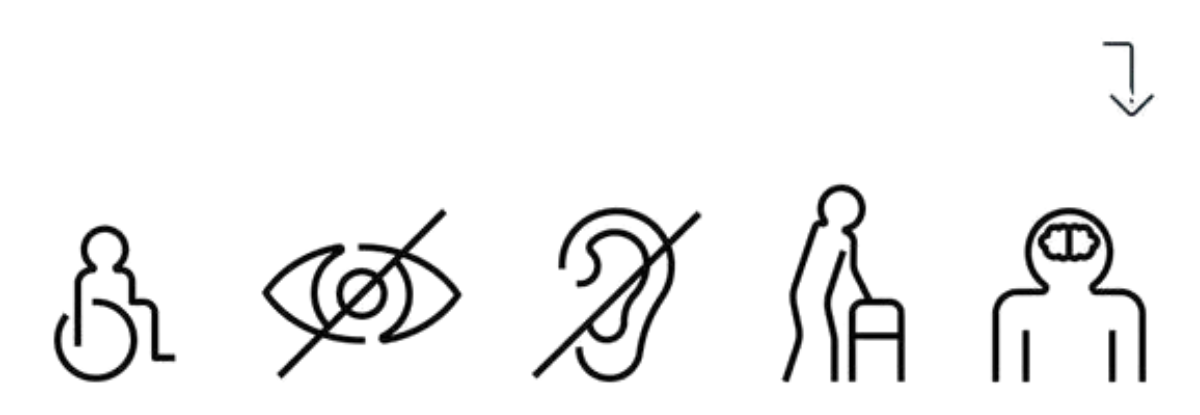 THROUGHOUT THE WORLD
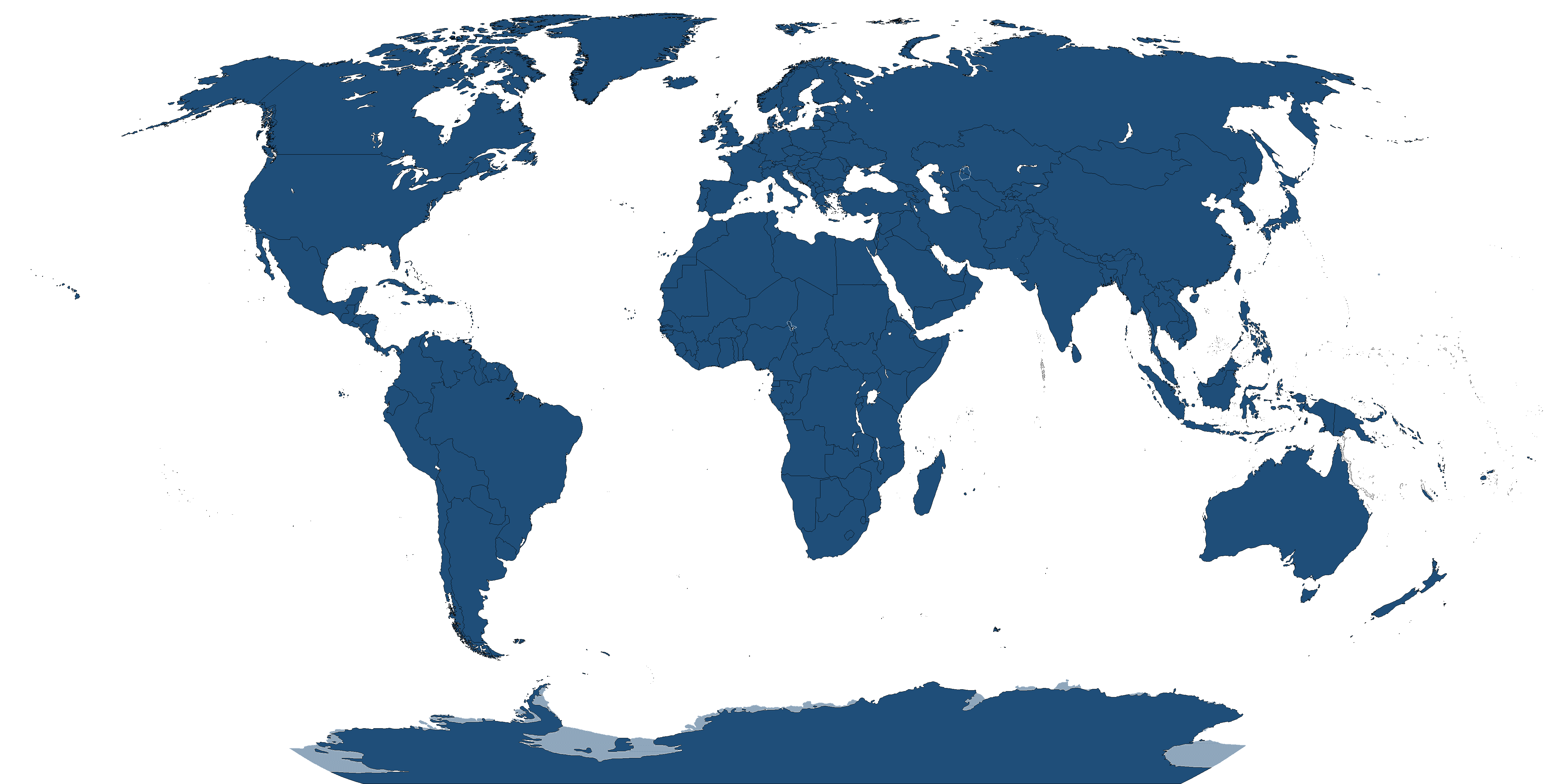 The United States
Egypt
Finland
China
THROUGHOUT THE WORLD
Finland
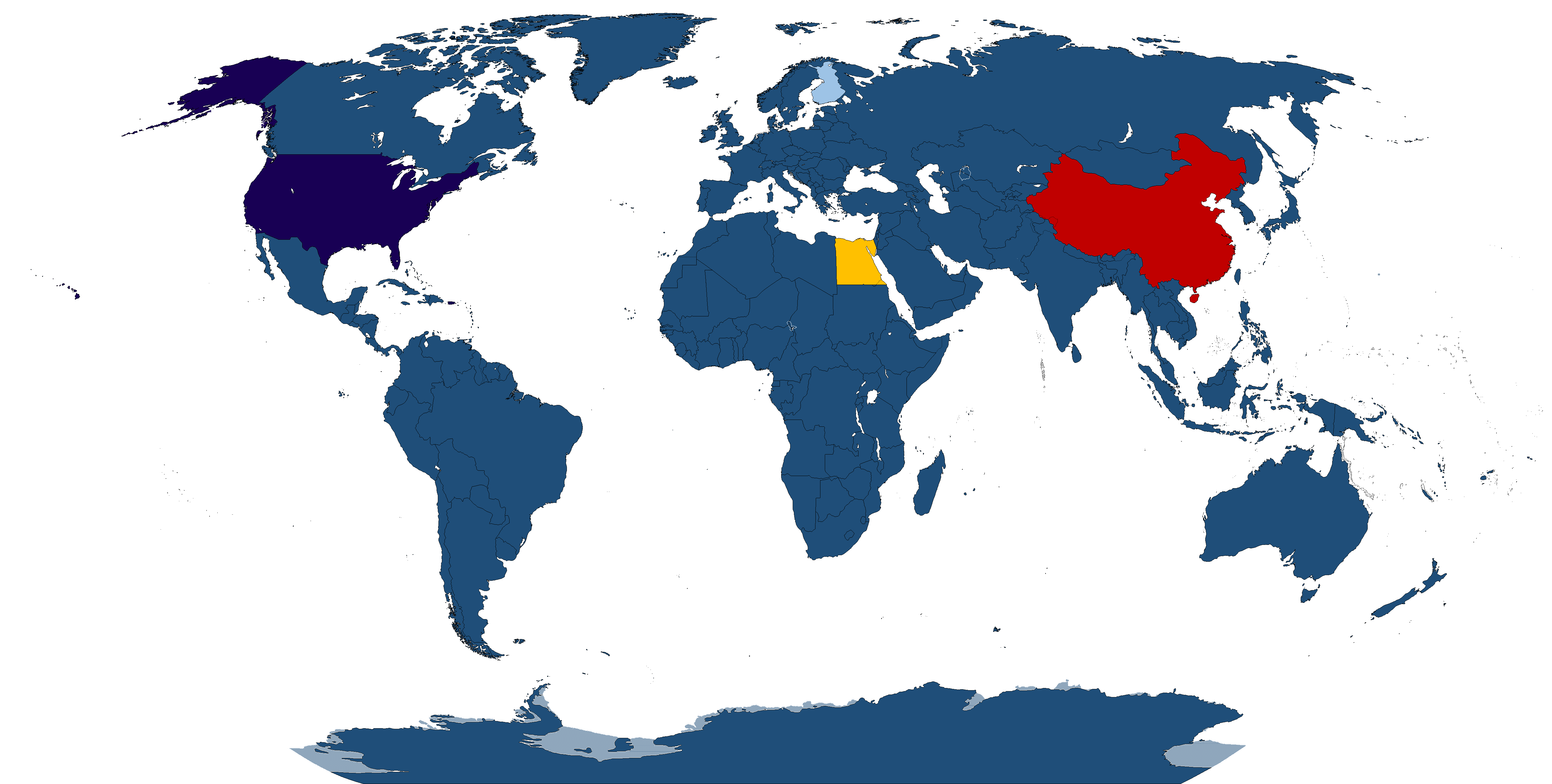 United States
China
Egypt
Tip: You can click on countries manually!
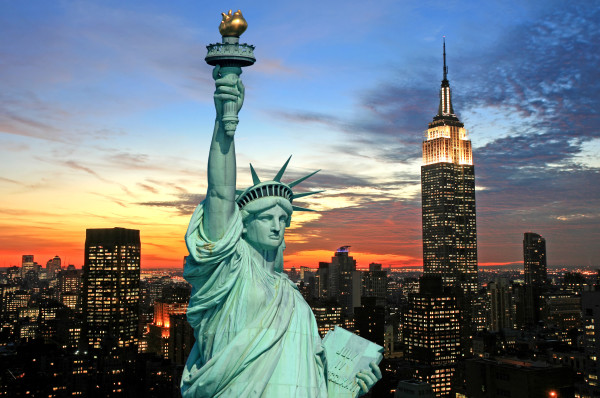 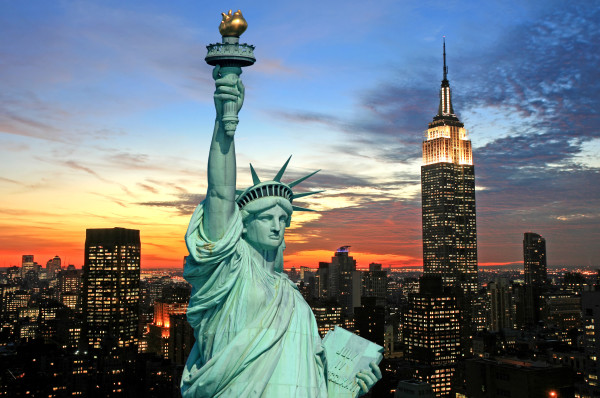 THE LAWS
ADA (the Americans with Disabilities Act) , which obligates most schools to follow the standard of caring for the needs of kids with certain differences. As ensuring that they are included at all activities and programs made by the school.
IDEA (Individuals with Disabilities Education Act), a specific federal law that was made to preside over all services for children's learning in America. its rules only allow a child to receive special education if they have a serious emotional or physical issue listed in their qualifications .

Section 504,  a civil rights statute that bans any discrimination towards disordered children coming from school administrations. In regards to acceptance, school admissions and providing them with a suitable learning experience. For instance, providing untimed tests. It usually covers children with less severe issues than IDEA and it provides federal funding to all activities whether private or public.
DISTRIBUTION OF DISABILITIES IN STUDENTS USING IDEA SERVICES IN THE YEAR 2022-2023.
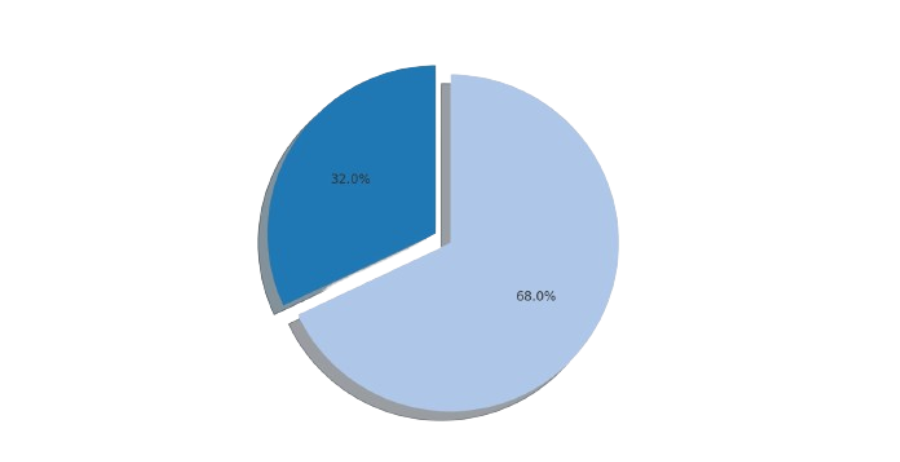 Specific learning disabilities
Other disabilities
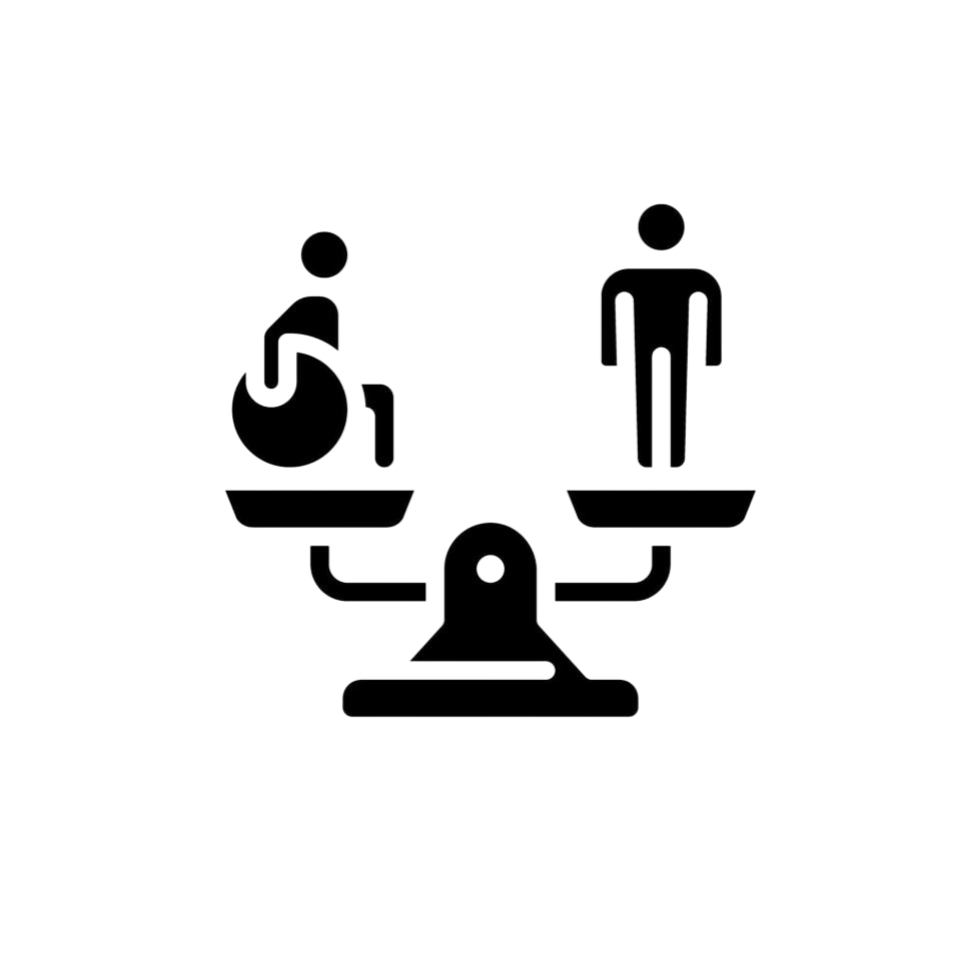 How to Evaluate Your Child 
To determine whether your child needs any special treatment during schooling, a myriad of tests should be conducted, including but not limited to a psychological analysis and a speech and language evaluation. Afterwards you should reach out to your child's teacher and ask for a test to be held by the school's child study team, the result of this test should rule out whether your child needs any additional support using the available services under the federal law.
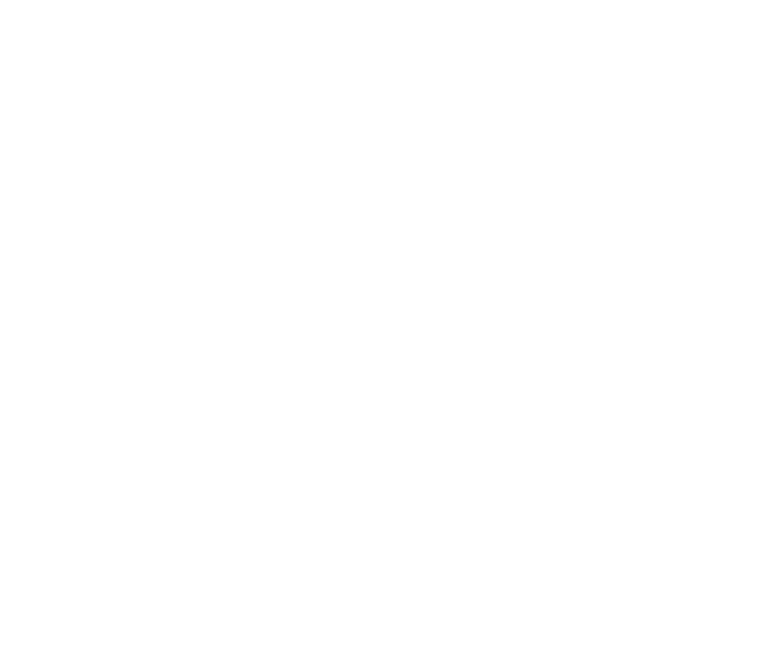 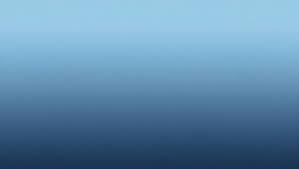 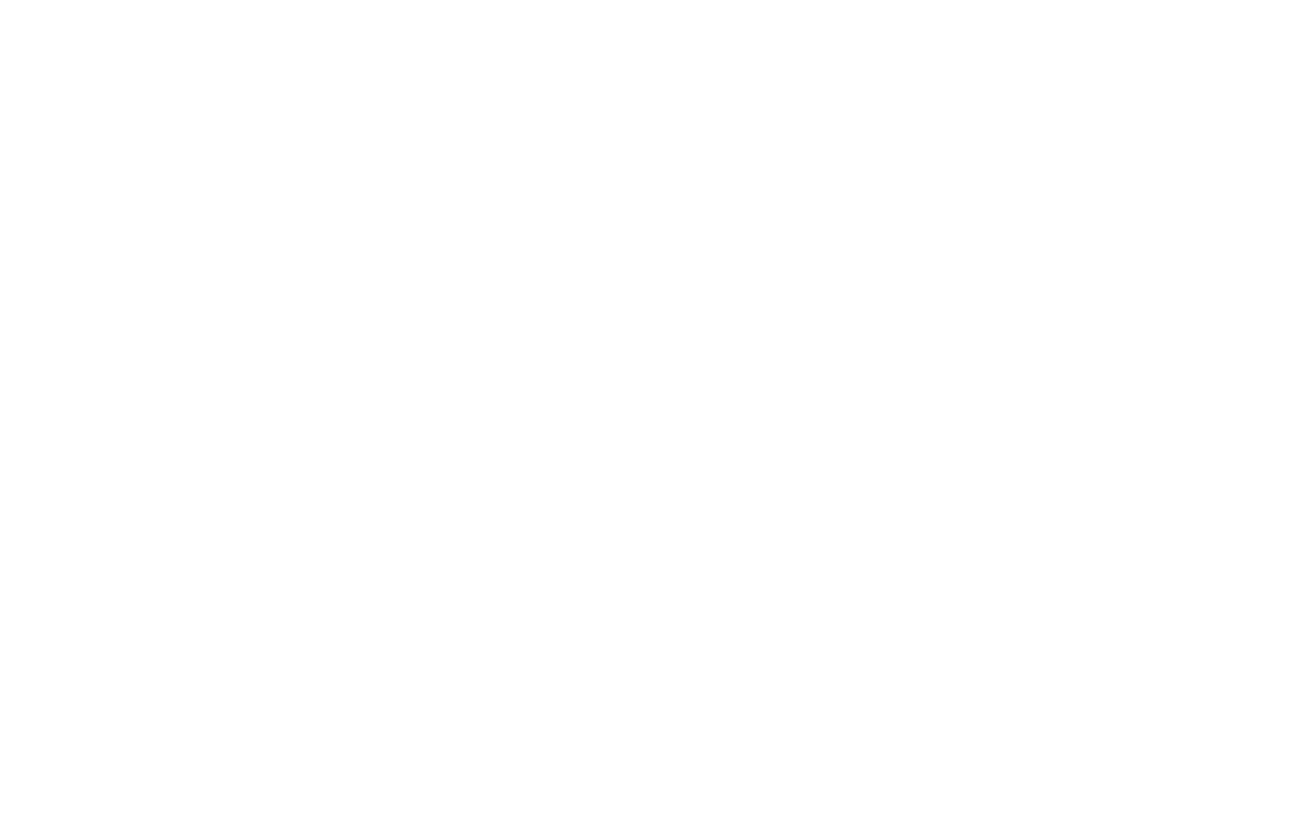 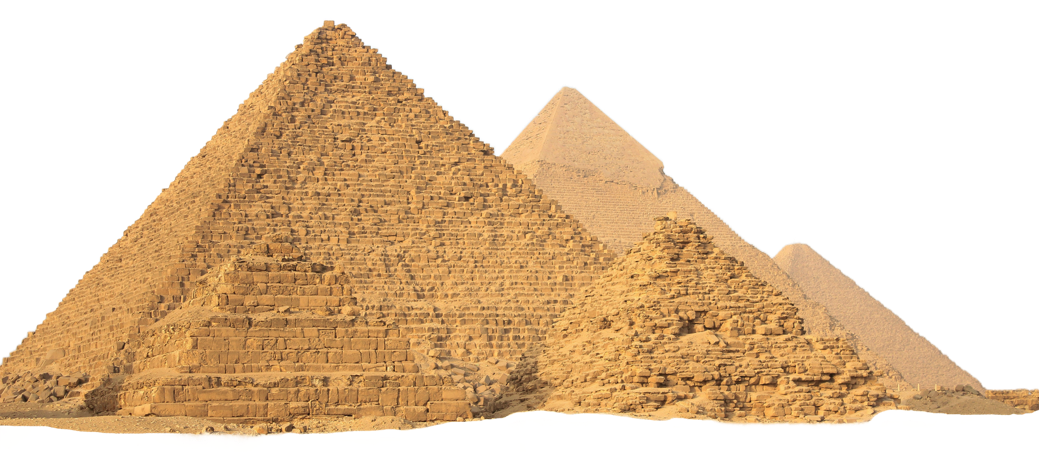 E
G
Y
P
T
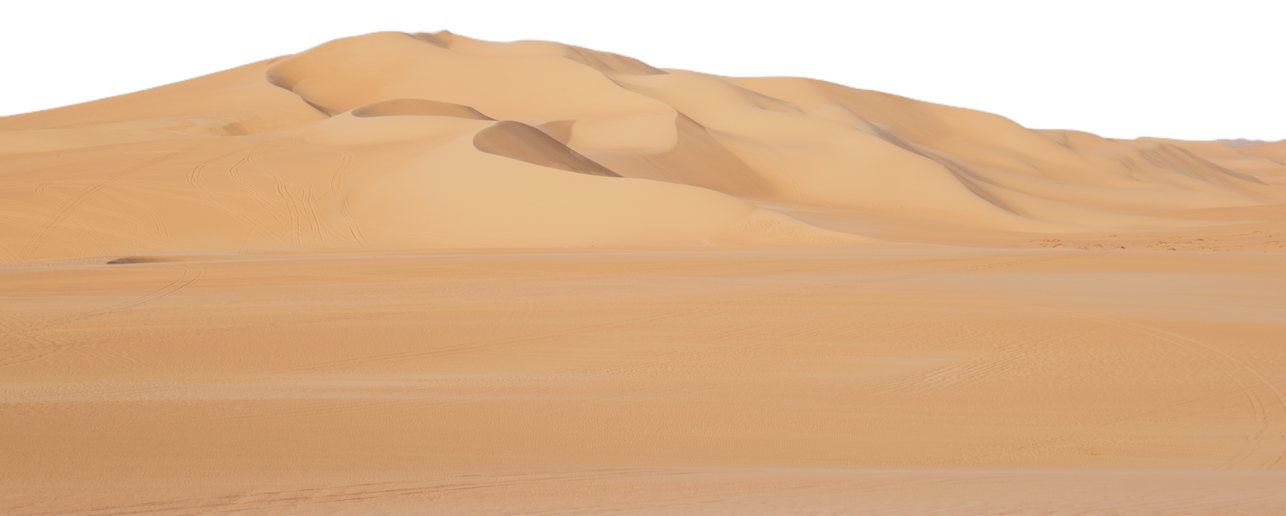 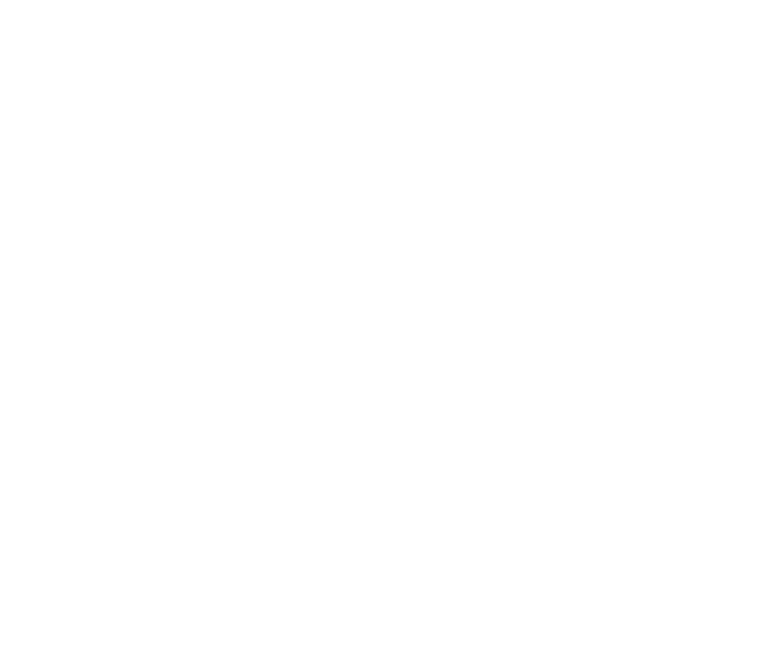 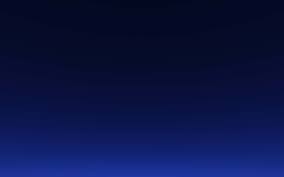 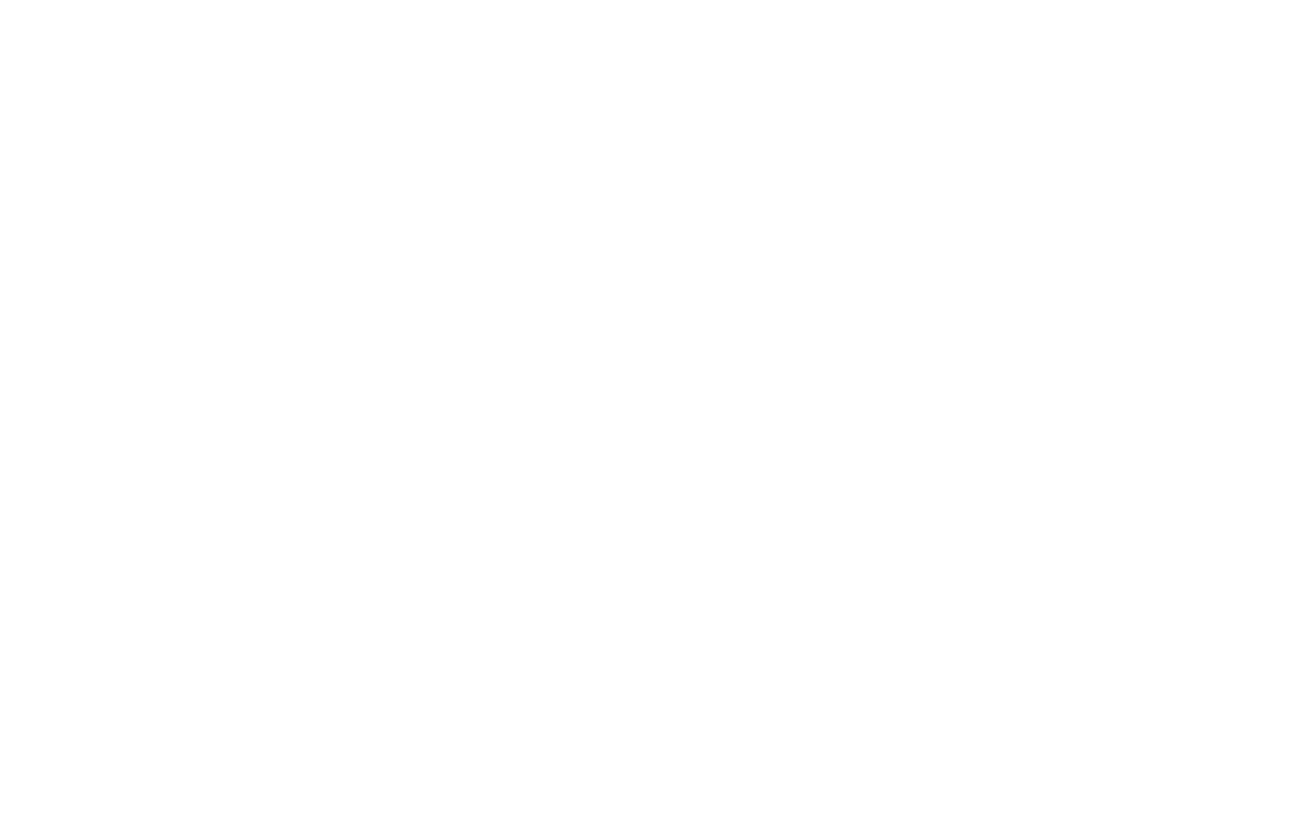 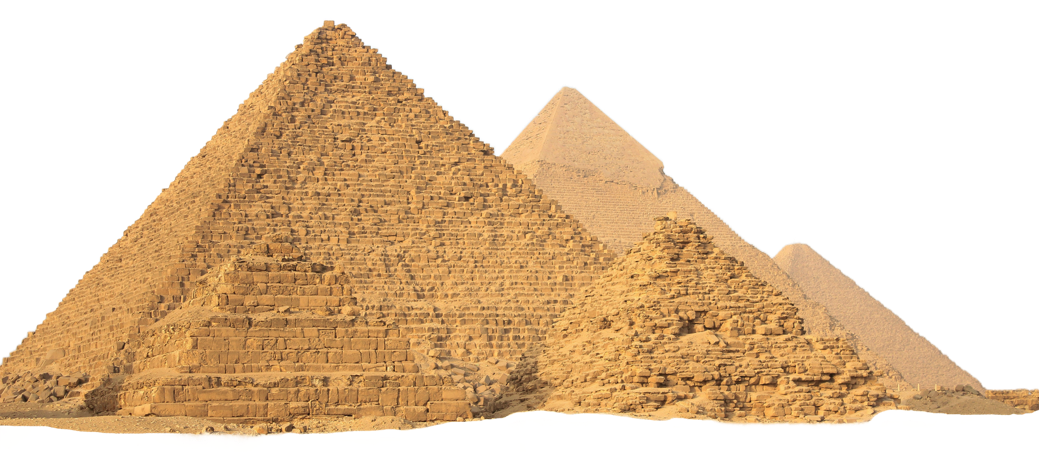 E
G
Y
P
T
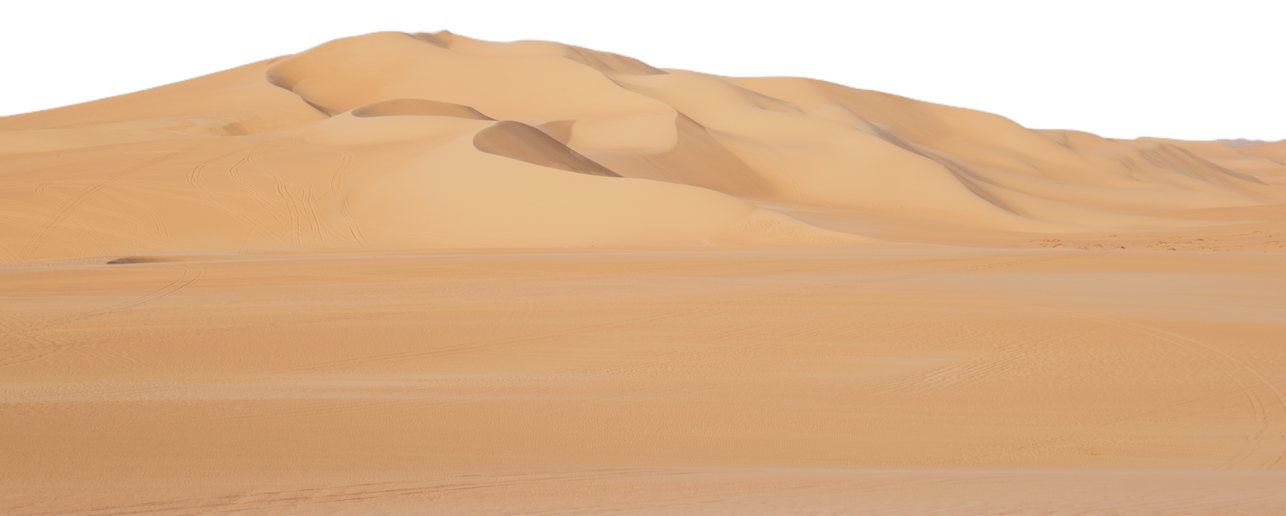 In Egypt, people who have disabilities frequently face stigma and discrimination, making it harder for them to find access to help and chances.

The behaviour of children with special needs have changed a lot in the past 2 decades. The world started to realize that these children deserve equal rights to education. Due to this society, people with disabilities were forced to live in the shadows. Many families were embarrassed to let their children participate in daily activities.
In our home country, Egypt, pupils with disabilities often face social pressure due to bullying and exclusion from their peers, causing them to isolate themselves. This can grow an unhealthy sense of loneliness, leading to severe mental problems as they grow up.

Even though there were many efforts made to make education for kids more inclusive, to this day, disabled children continue to struggle with finding their place in school communities. Raising awareness, increasing teachers' skills towards handling these children and creating new facilities to support them is required in order to provide them with a sense of belonging and improve their confidence, ensuring them a normal childhood.
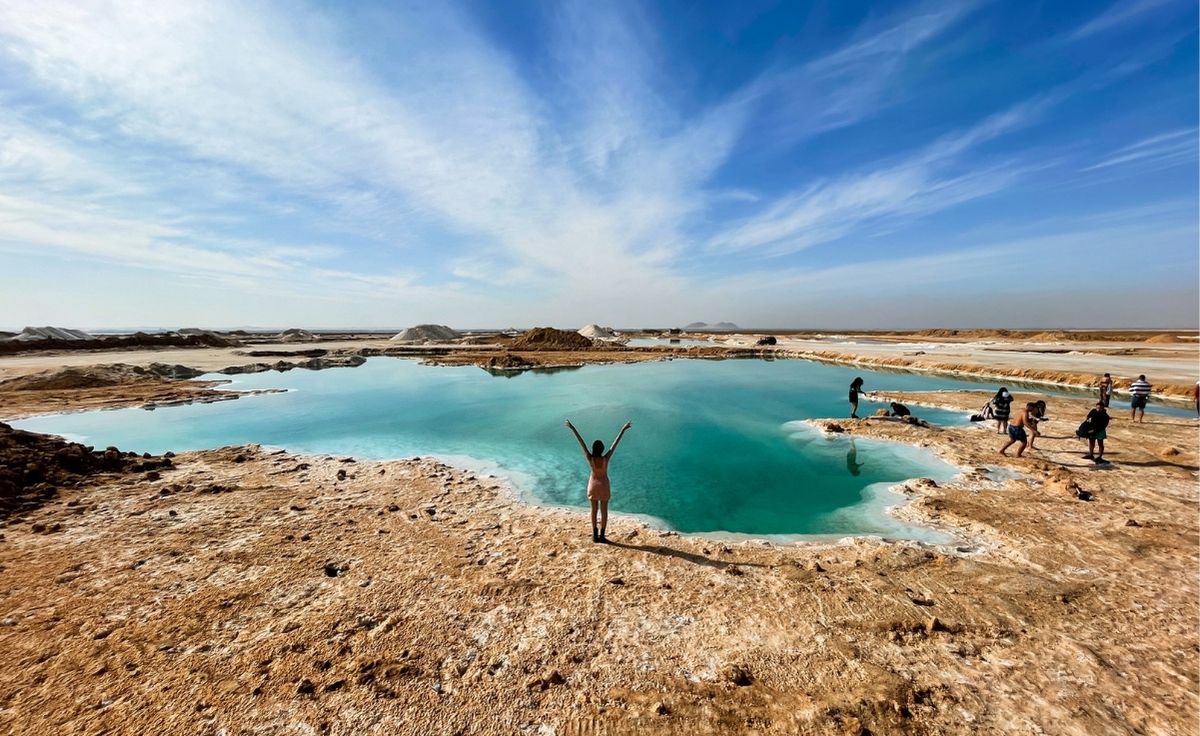 As reported by the ADIP study the graph shows the percentage of each disability in Egypt:
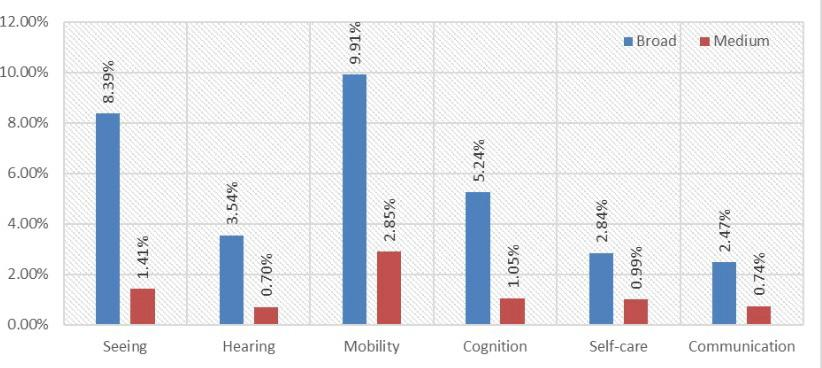 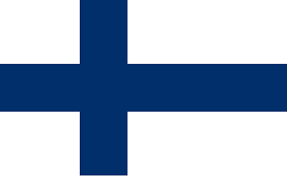 FINLAND
FINLAND
FINLAND
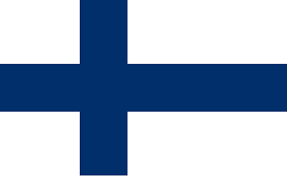 FINLAND
FINLAND
FINLAND
Education In Finland is overall seen as one of the best in the world due to its different style of approaching it.
But why is this the opinion of many?
Finnish schools look to train children for a better future without your traditional college degree. Also, Finland attempts to make educational and social support accessible for people of all backgrounds
Finnish education allows the children to start much later than most schools worldwide and Finnish schools don't have standardized tests and have very little work
In Basic Education Act 628/1998, Amendments up to 1136/2010, Education is seen as a right for every child and proposes compulsory primary-level schooling
Education In Finland is overall seen as one of the best in the world due to its different style of approaching it.
But why is this the opinion of many?
Finnish schools look to train children for a better future without your traditional college degree. Also, Finland attempts to make educational and social support accessible for people of all backgrounds
Finnish education allows the children to start much later than most schools worldwide and Finnish schools don't have standardized tests and have very little work
In Basic Education Act 628/1998, Amendments up to 1136/2010, Education is seen as a right for every child and proposes compulsory primary-level schooling
Education In Finland is overall seen as one of the best in the world due to its different style of approaching it.
But why is this the opinion of many?
Finnish schools look to train children for a better future without your traditional college degree. Also, Finland attempts to make educational and social support accessible for people of all backgrounds
Finnish education allows the children to start much later than most schools worldwide and Finnish schools don't have standardized tests and have very little work
In Basic Education Act 628/1998, Amendments up to 1136/2010, Education is seen as a right for every child and proposes compulsory primary-level schooling
Education In Finland is overall seen as one of the best in the world due to its different style of approaching it.
But why is this the opinion of many?
Finnish schools look to train children for a better future without your traditional college degree. Also, Finland attempts to make educational and social support accessible for people of all backgrounds
Finnish education allows the children to start much later than most schools worldwide and Finnish schools don't have standardized tests and have very little work
In Basic Education Act 628/1998, Amendments up to 1136/2010, Education is seen as a right for every child and proposes compulsory primary-level schooling
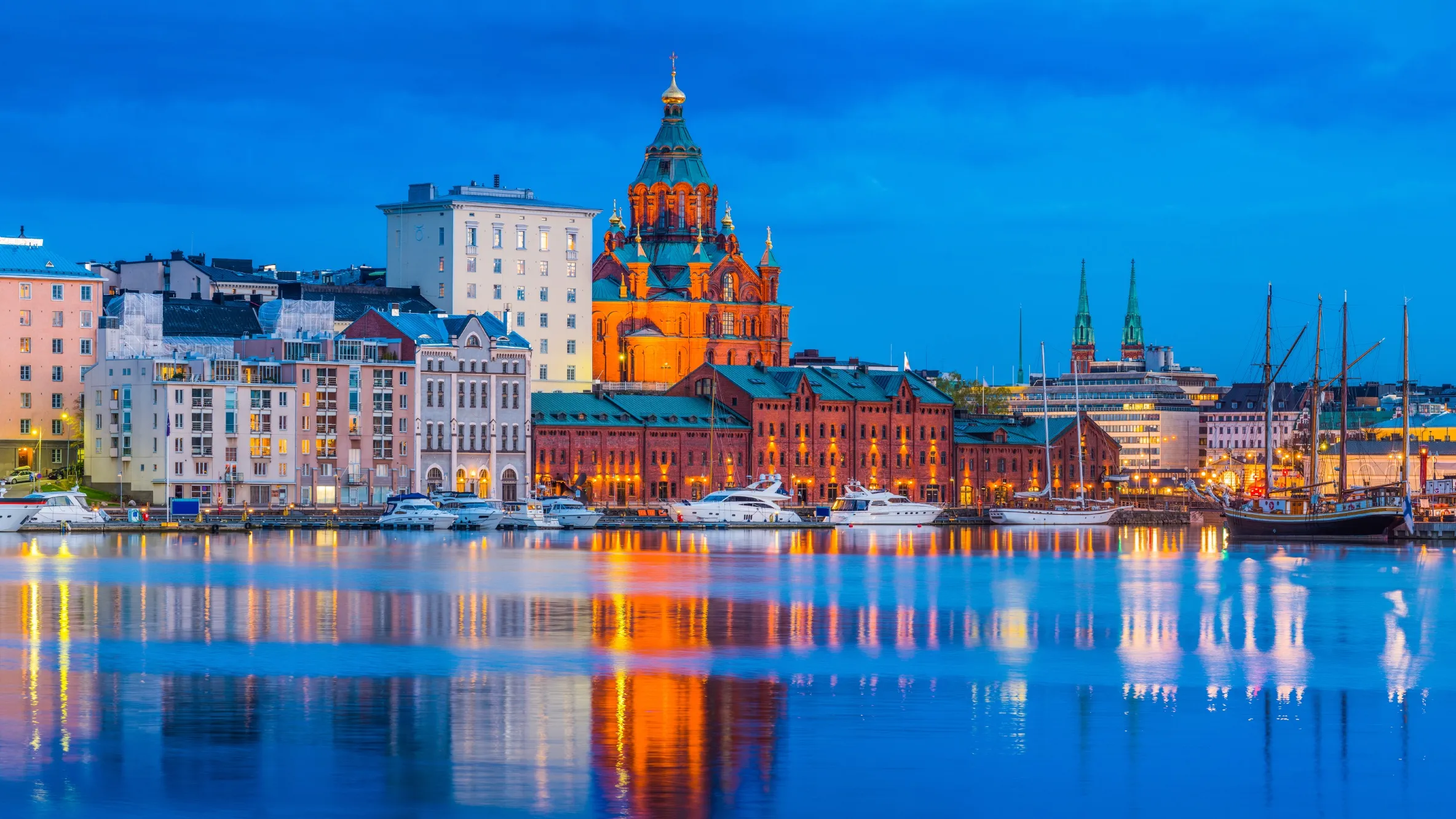 You may ask how this relates to Special kids?
Finland in itself disregards the term "Special" or "Disabled", as they see every child has the right to learn. Special kids are assigned to "three Tiers" all accompanied with trained professionals who interact with the children on a personal and academic level
The first tier tries to put the disabled kids in an average mainstream classroom to adapt and interact the way any normal child would with slightly adjusted syllabuses and tasks
The Second tier puts children in vocational schooling or exclusive special-ed groups if they have more than 1 (or a very severe) disability
 Third tier requires the permission of the minister of education and a guardian to create a specialized syllabus for a troubled pupil
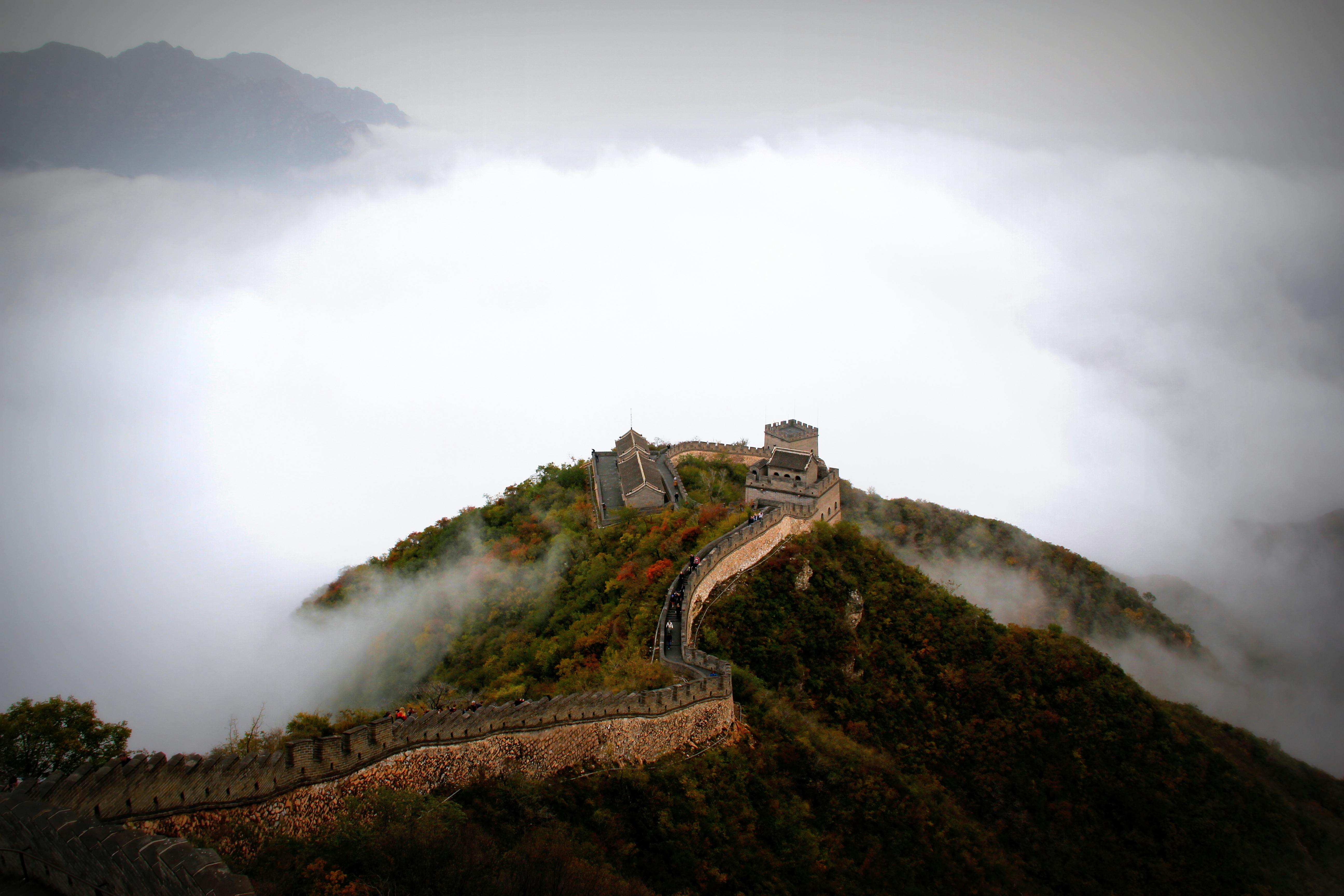 𝕮𝖍𝖎𝖓𝖆
As the world’s second most populous nation, China is home to approximately 6 million children and adolescents living with disabilities. These individuals often encounter significant hurdles, most notably social stigma and discrimination.
While Chinese laws regarding protections and benefits for individuals with special needs are comprehensive and well-articulated, in practice, these regulations are often no more than a legislative facade—lacking proper enforcement and offering little support for those who need it most. Despite this, however, the Chinese government has been ramping up efforts to address the needs of disabled persons in recent years.
Children with disabilities are particularly vulnerable out of all Chinese, facing heightened risks such as abuse, neglect, harmful stereotypes, and institutionalization. Key issues include:
Cultural stigma: In many instances, Chinese people are oblivious to the ramifications that disability causes, hence, disability is frequently regarded as bad luck, with many attributing it to past wrongdoing, or viewing it as a bad omen.

 Abandonment: Due to the challenges and stereotypes that parents face when raising a child with a disability, many end up feeling overwhelmed and abandon those children. In fact, Chinese authorities estimate that 98% of all abandoned children have some sort of disability.

 Illiteracy: 40% of Chinese with disabilities are illiterate, compared to just 5% of the general population, demonstrating the long-term impact of lack of education. Furthermore, children and adolescents with disabilities are often barred from enrolling in regular schools or colleges due to their differences.

 Accessibility barriers: Wheelchair ramps, which are often a necessity for individuals with physical disabilities, are scarce. In many situations, entrances to buildings have an elevated wooden beam—a traditional design element believed to block evil spirits—creating additional barriers to accessibility.
CREATED BY:
Perla Emad
Raphaela Wafik

Country Perspectives' Research: 
United States: Raphela Wafik
Egypt: Perla Emad
Finland : Abdelrahman Tamer
China: George Onsi

PowerPoint Design and Layout:
Raphaela Wafik
Perla Emad


THANK YOUUUU